<Projekttitel>
Musterfoto
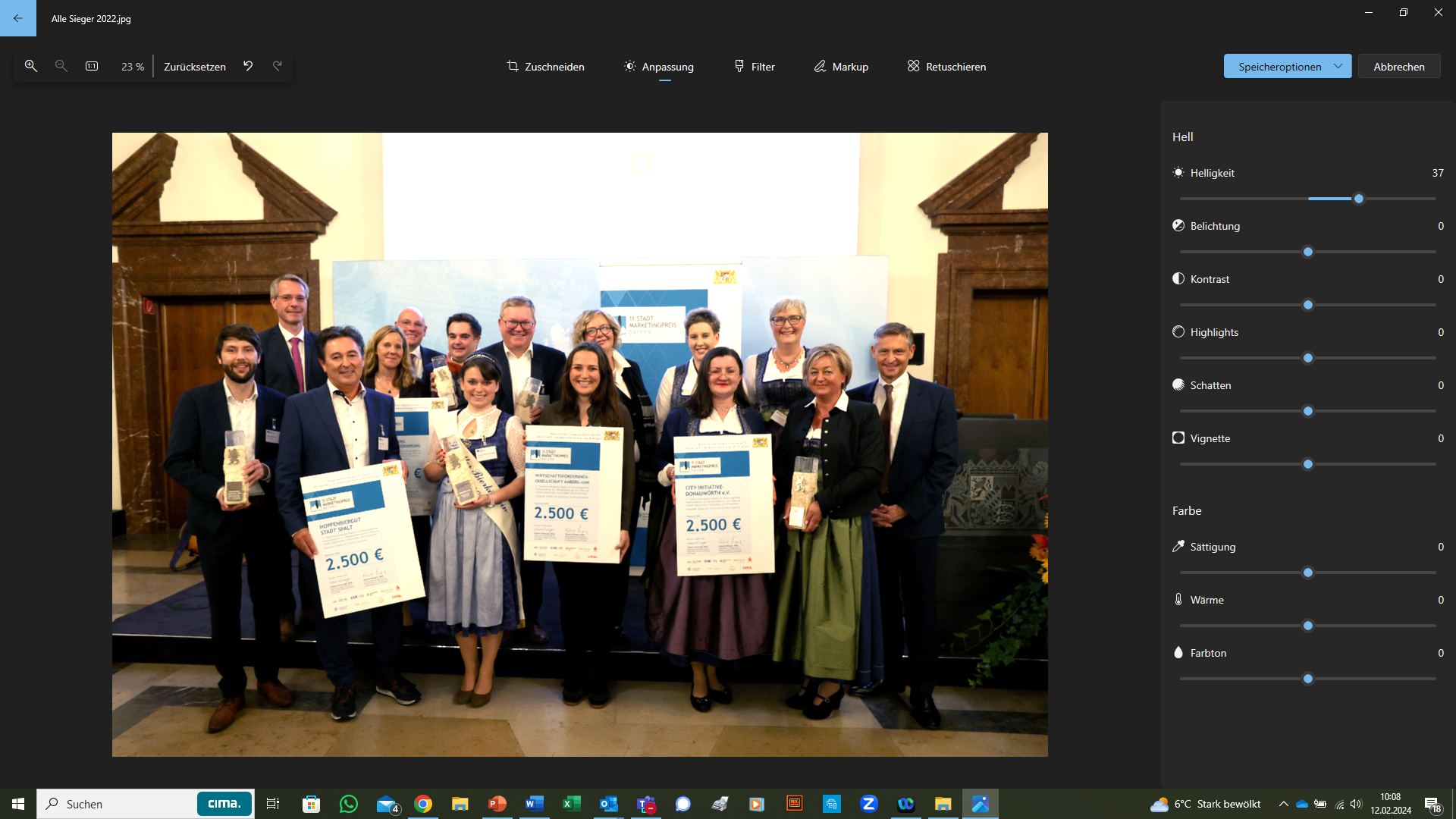 eingereicht von
<Bewerber>
Gewinner Stadtmarketingpreis 2022 
Projektfotos können Sie je nach Wunsch auf jeder Folie einfügen
[Die im Rahmen der Bewerbung erforderlichen Foto-Dateien in Druckqualität sind der Bewerbung gesondert beizufügen]
Anwendungshinweis
Allgemeines
Bewertungskriterien
Ergänzendes (bei Bedarf)
Noch nicht angebrachte, besondere Aspekte (1)
Kurze Projektbeschreibung (1)
Auswirkungen auf Innenstadt / Ortsmitte (1)
Projektziele und Zielgruppe(n) (1)
Kosten-Nutzen-Verhältnis (1)
Projektfotos - falls diese nicht auf den anderen Folien eingebaut werden konnten (2)
Projektträger und Beteiligte (1)
Innovationscharakter (1)
Vorbildfunktion (1)
Einbindung Stadtmarketing (1)
Gliedern Sie Ihre Bewerbung bitte nach diesen Punkten und halten Sie sich an den (in Klammern) vorgegeben Umfang der Folien. Vielen Dank!
Bewerber / Projekttitel
2
1. Kurze Projektbeschreibung
XXX
XXX
XXX
XXX
….
Bewerber / Projekttitel
3
(bitte möglichst konkret und quantifiziert)
2. Projektziele und Zielgruppe(n)
XXX
XXX
XXX
XXX
….
Bewerber / Projekttitel
4
3. Projektträger und Beteiligte
XXX
XXX
XXX
XXX
…
Bewerber / Projekttitel
5
4. Positive Auswirkungen auf Innenstadt / Ortsmitte
(kurz- und langfristig; insb. neue Umsätze des Gewerbes, Verbesserung Image und Attraktivität)
XXX
XXX
XXX
XXX
….
Bewerber / Projekttitel
6
5. Kosten-Nutzen-Verhältnis
(Grad der Zielerreichung gemessen an eingesetzten Mitteln)
XXX
XXX
XXX
XXX
….
Bewerber / Projekttitel
7
7. Vorbildfunktion
(Übertragbarkeit auf andere Städte / Gemeinden)
XXX
XXX
XXX
XXX
….
Bewerber / Projekttitel
8
8. Einbindung in längerfristige örtliche Stadtmarketing-Strategie
(+ Wiederholung geplant?)
XXX
XXX
XXX
XXX
….
Bewerber / Projekttitel
9
(bei Bedarf)
Weitere besondere
XXX
XXX
XXX
XXX
…
Bewerber / Projekttitel
10
(bei Bedarf)
Projektfotos
Bewerber / Projekttitel
11
(bei Bedarf)
Projektfotos
Bewerber / Projekttitel
12